Slavic accents in English
Mgr. Yurii Chybras
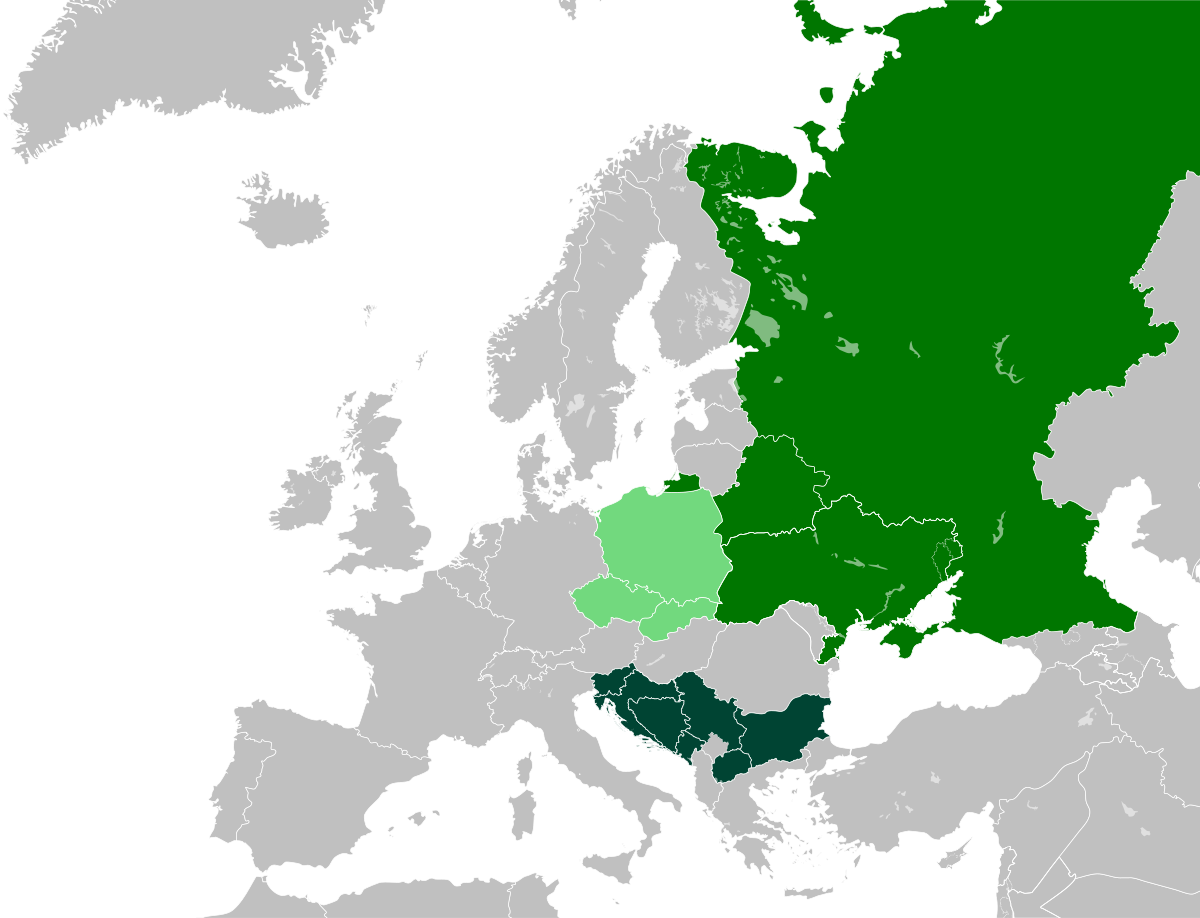 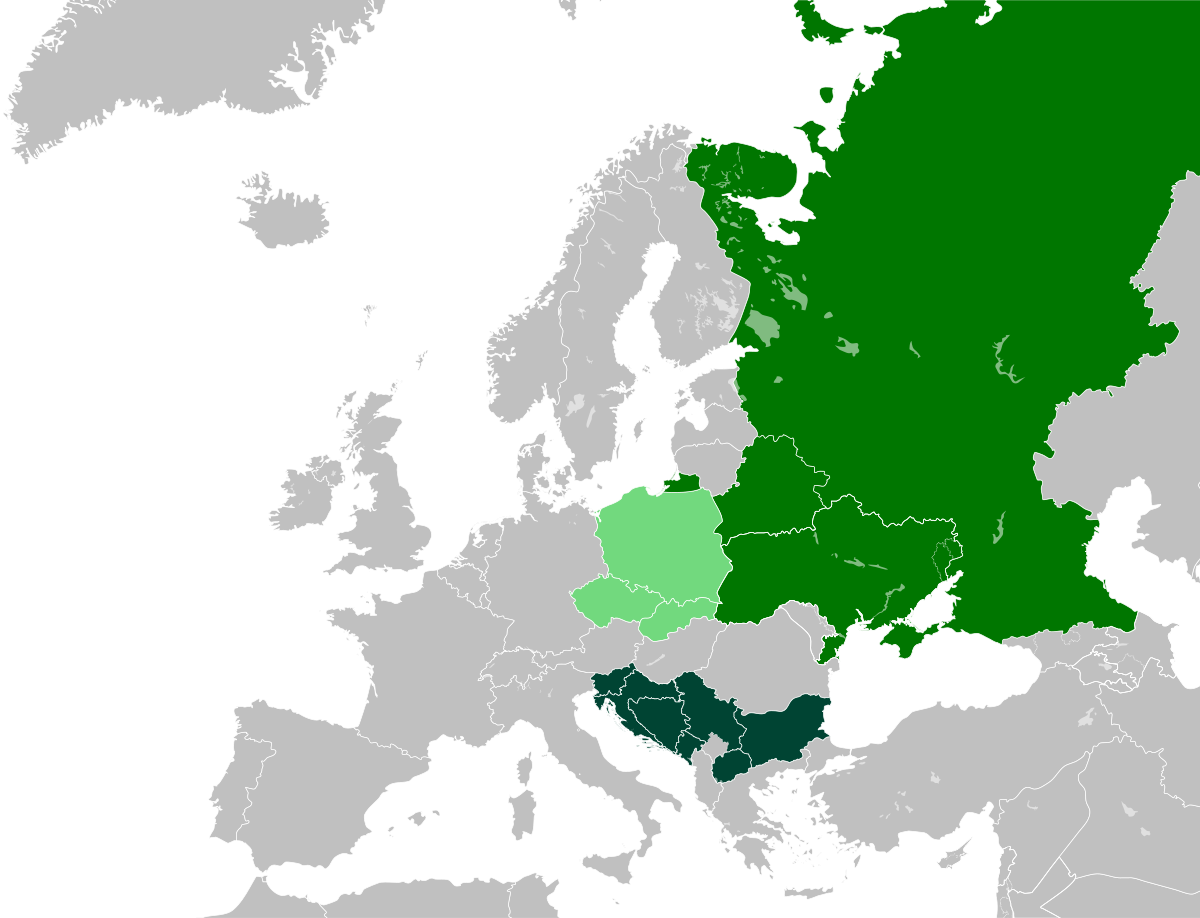 10.                   vowel reduction and its degree
11.                   /ɪ/ > /i/ merger
12.                   final-obstruent devoicing
13.                   <r> realisation as /r/
14.                   affricate and fricative palatalisation, i.e. the respective sounds are pronounced as palatal rather than post-alveolar
15.                   affricate and fricative retroflexion, i.e. the respective sounds are pronounced as post-alveolar retroflex
16.                   [ɫ] > /l/
17.                   /i/ palatalisation, i.e. consonants preceding /i/ are pronounced palatalised
18.                   /s/, /z/~/θ/, /ð/ merger
1.                       /h/ > /x/
2.                       /h/ > /ɦ/
3.                       /v/~/w/ merger, i.e. both phonemes may occur interchangeably with no patterns whatsoever
4.                       /s/~/z/ devoicing, i.e./z/ is regularly devoiced to /s/ following the spelling
5.                       <th> fronting
6.                       <th> stopping
7.                       <th> alveolarisation
8.                       aspiration
9.                       vowel approximation
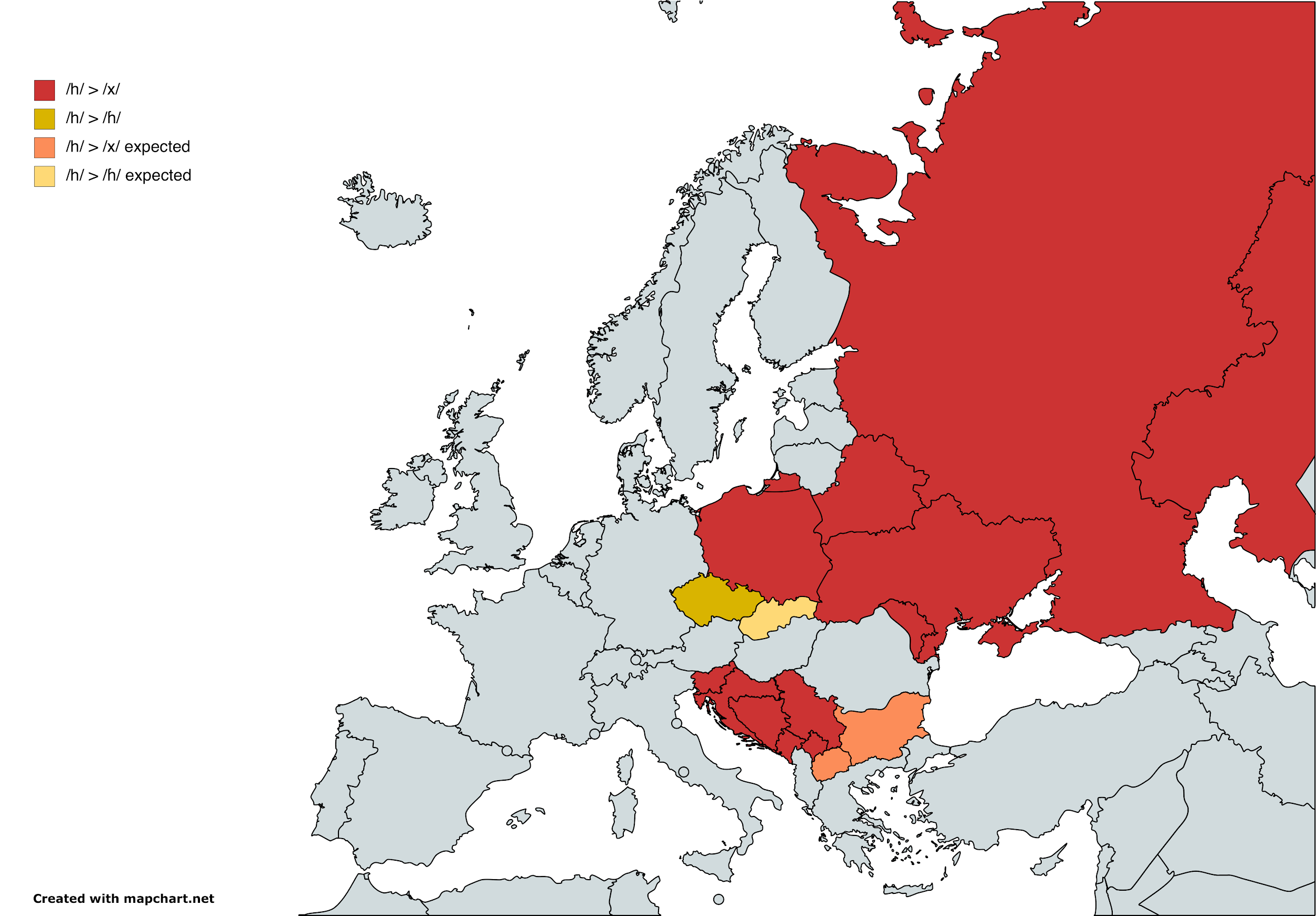 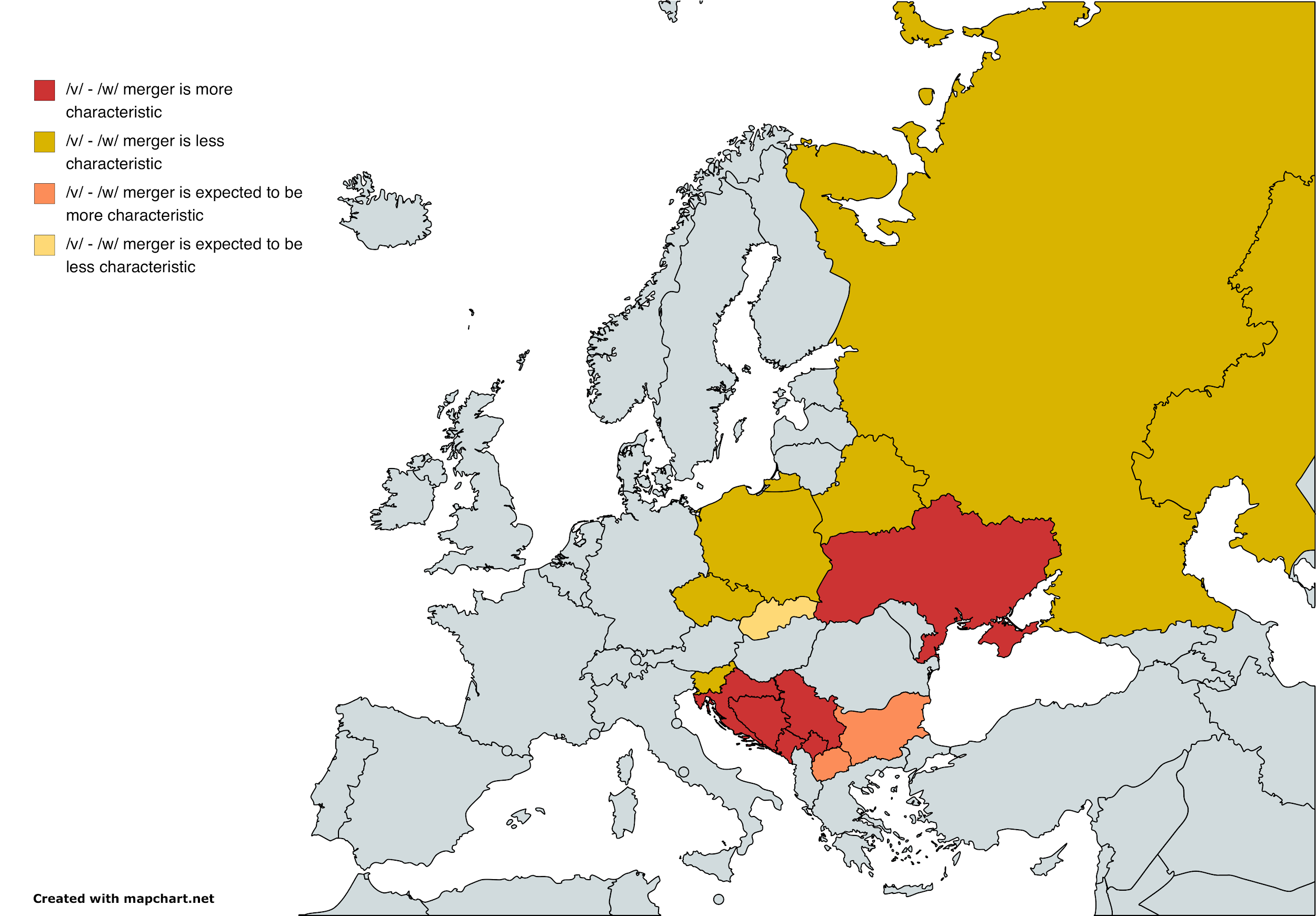 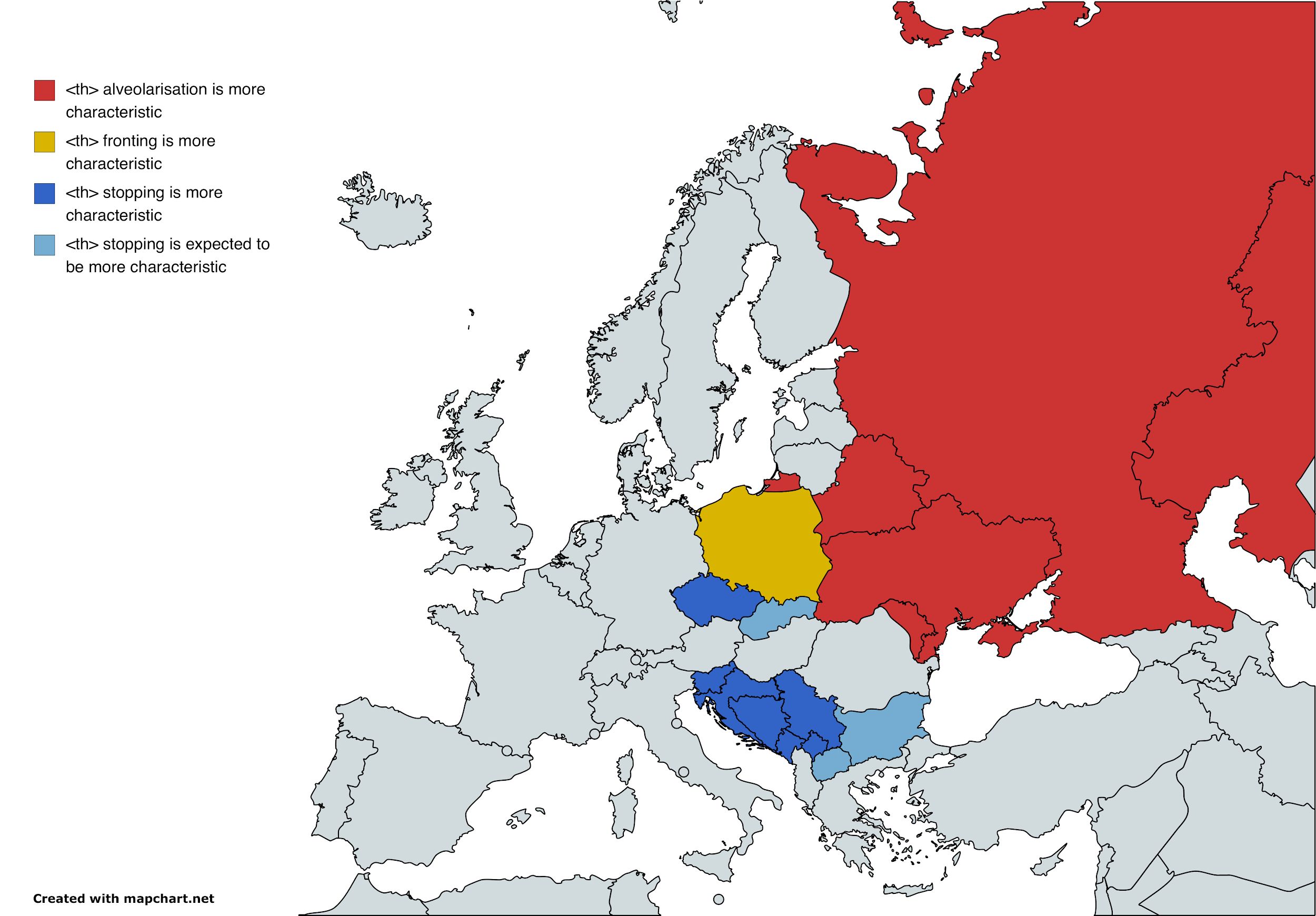 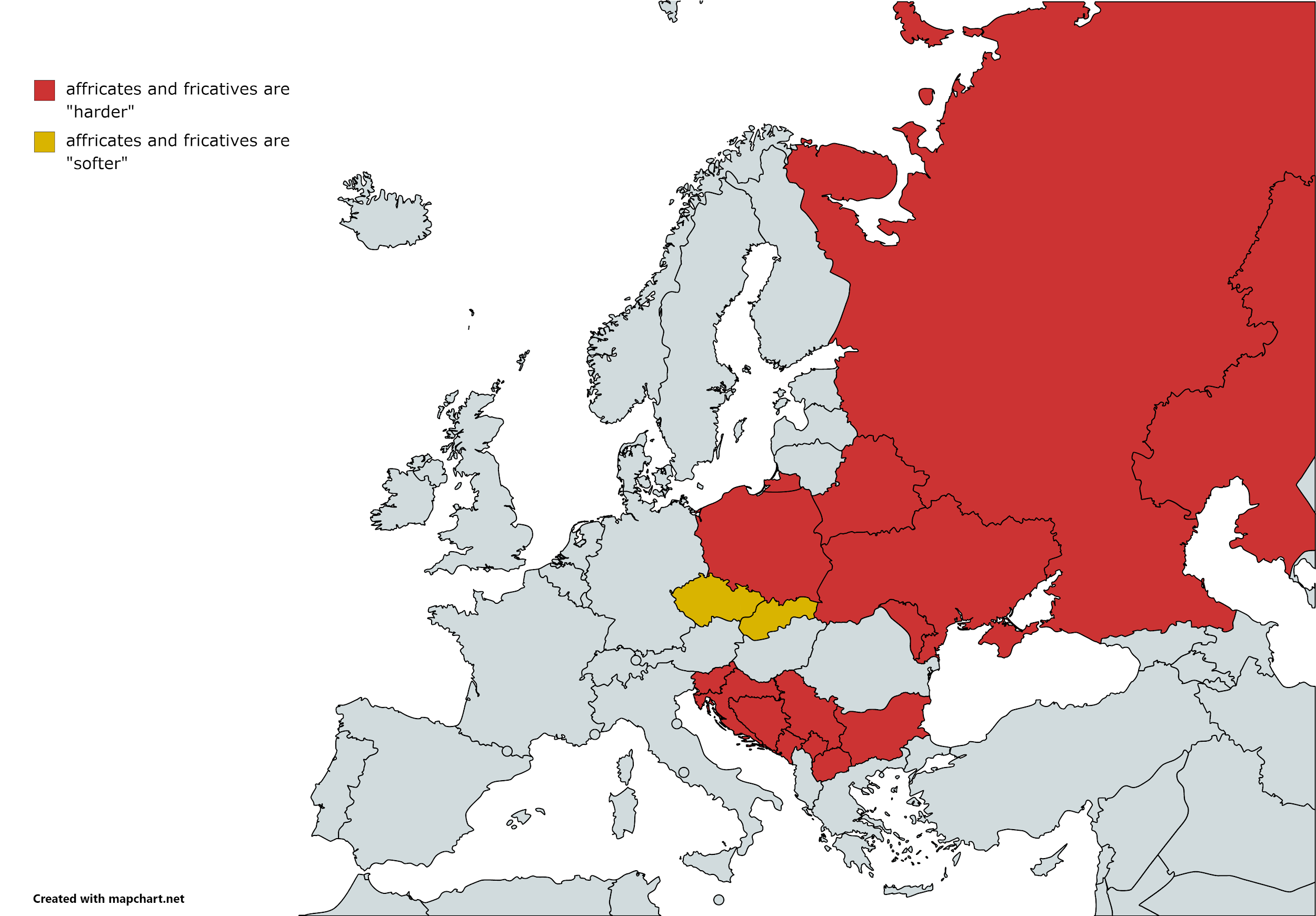 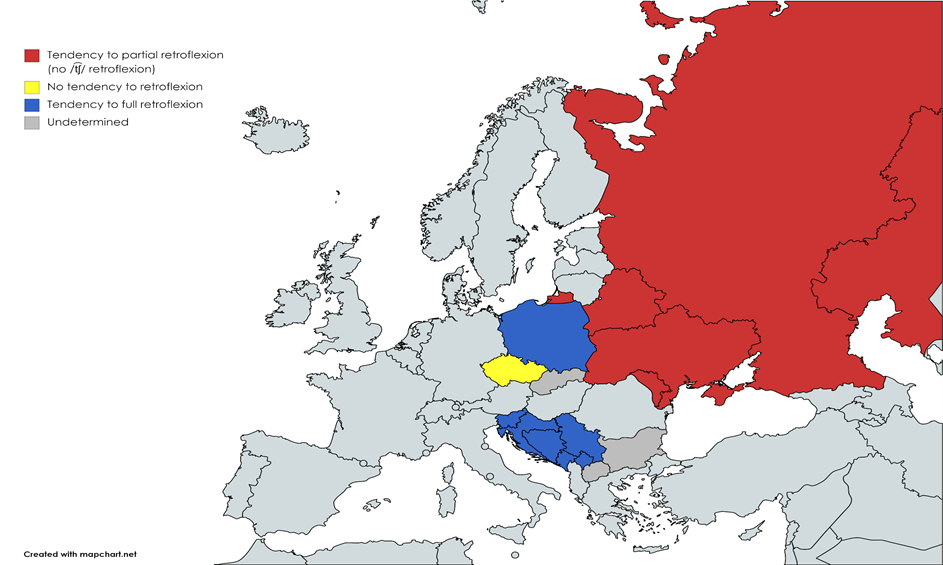 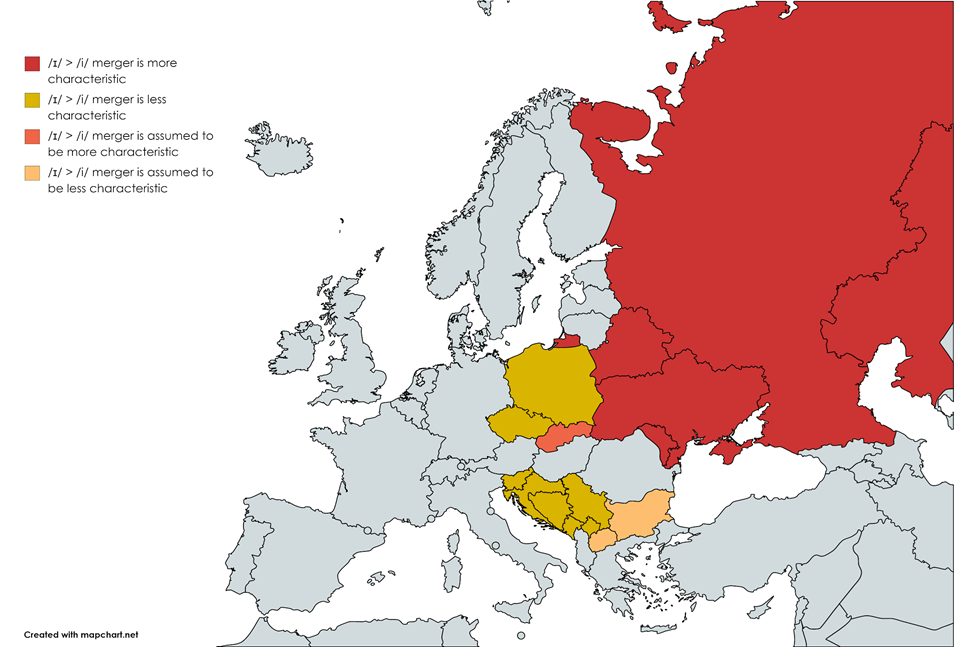 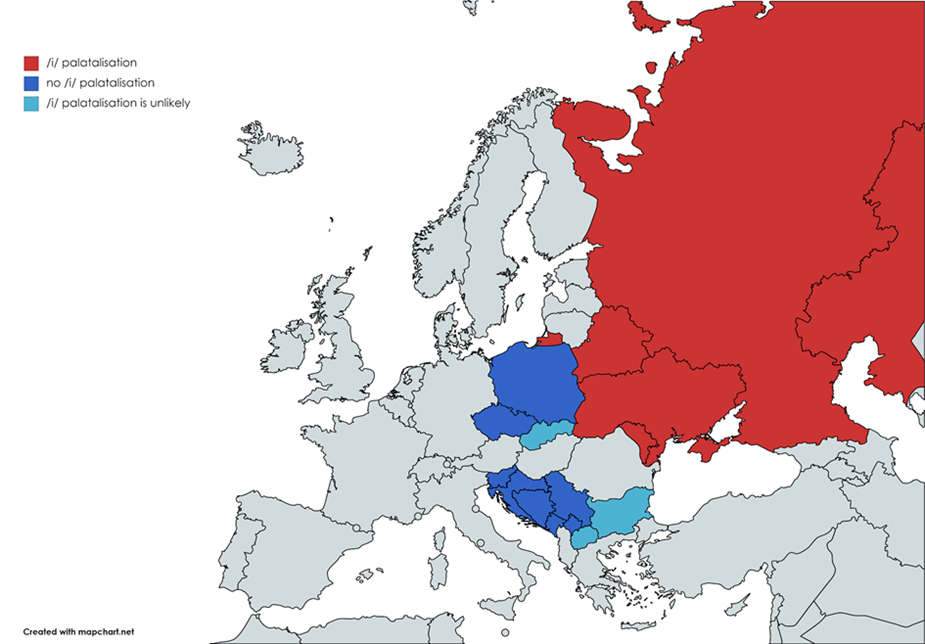 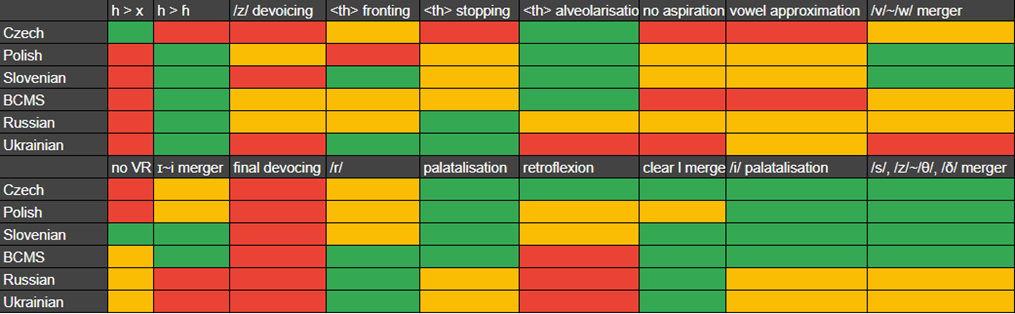 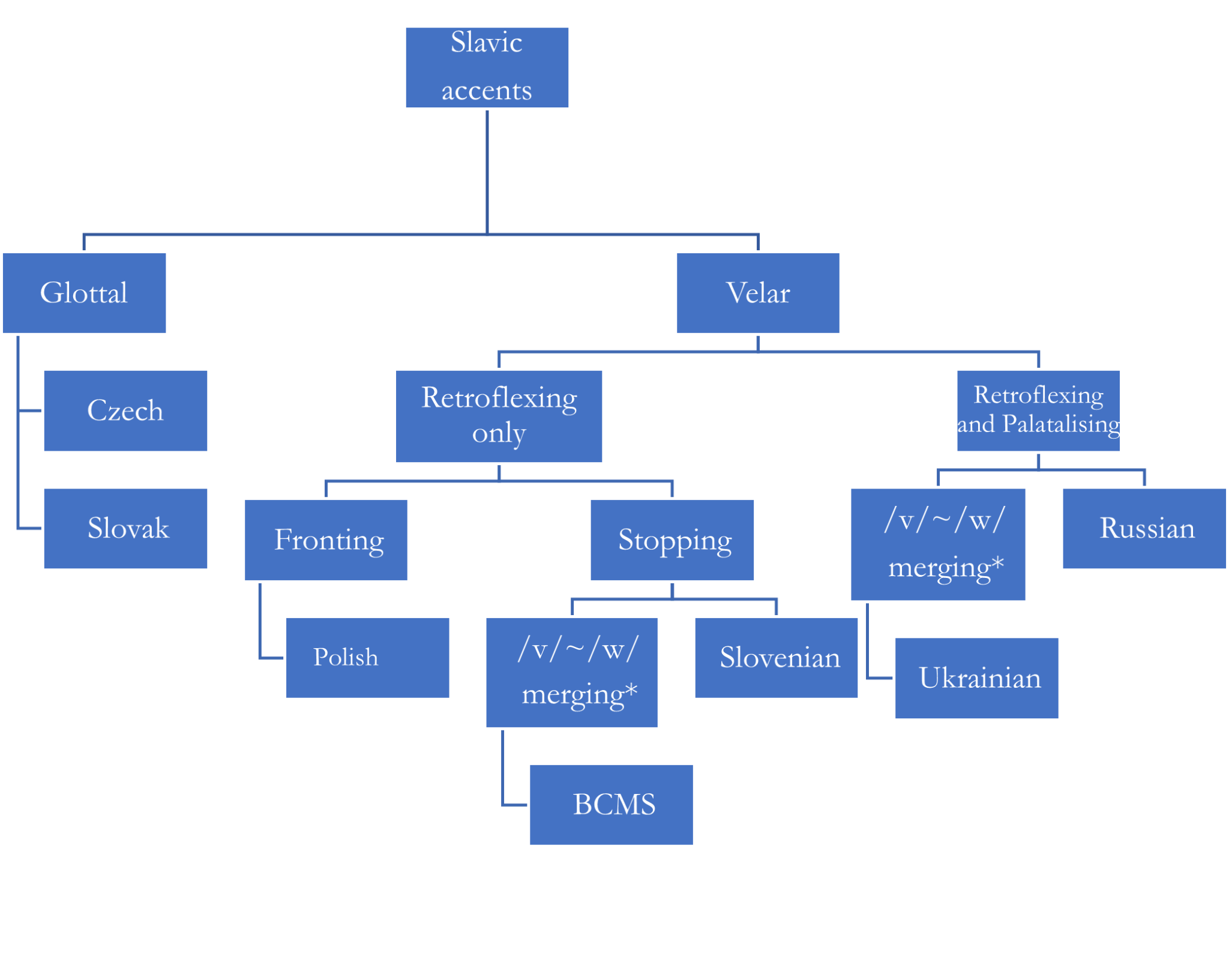 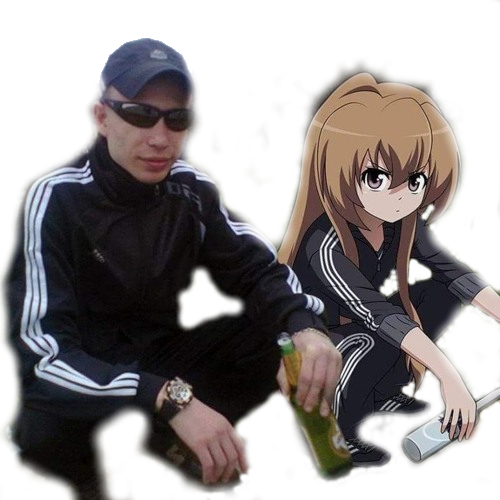 Senk yu for yo atenshn